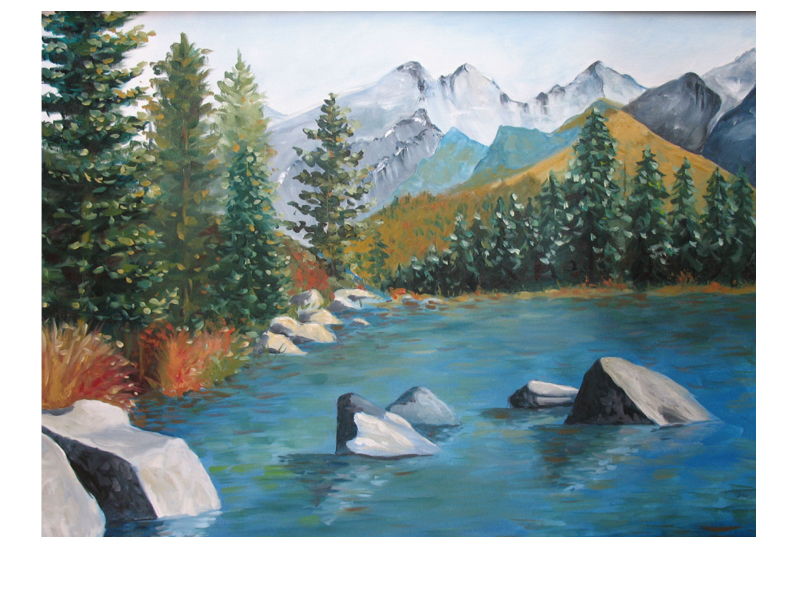 Native Star
School Improvement
Electronic Reporting
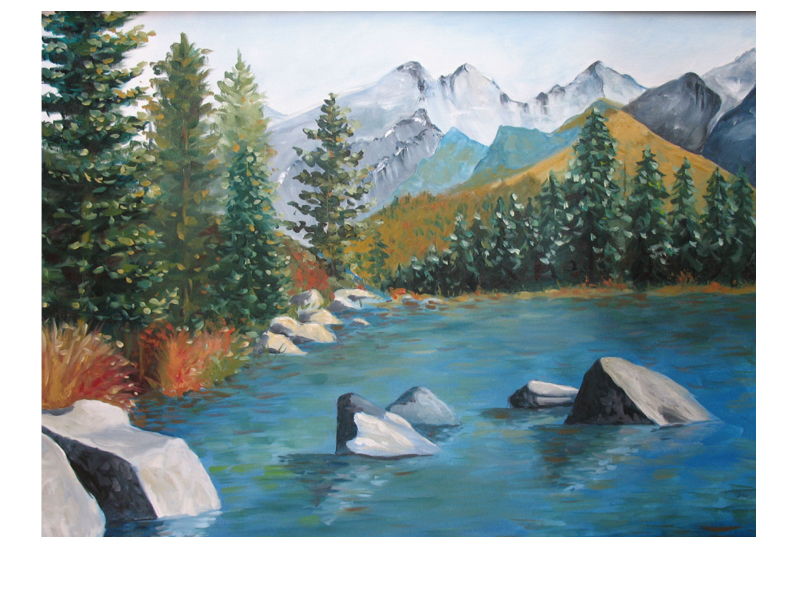 Native Star’s Two Purposes
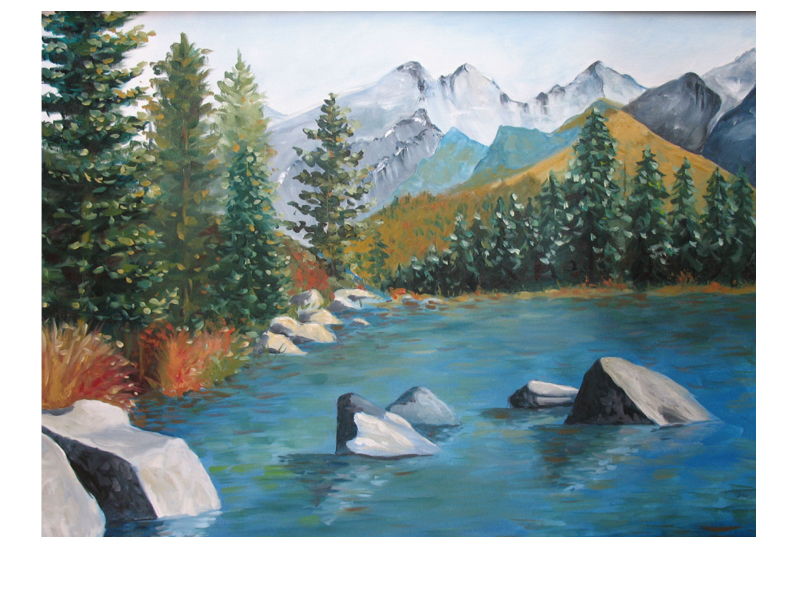 School Improvement
Picture a principal and lead teachers sitting around a table. This is a Leadership Team. Now listen as they discuss “indicators of effective practice” and make plans to improve the professional practice of everyone in the school. Now hear the students cheering in the hallway.

This is Native Star.
What is Indistar?
Want to know more? Go to www.indistar.org
Watch the YouTube video.  See the Powerpoints. See lots of other information.
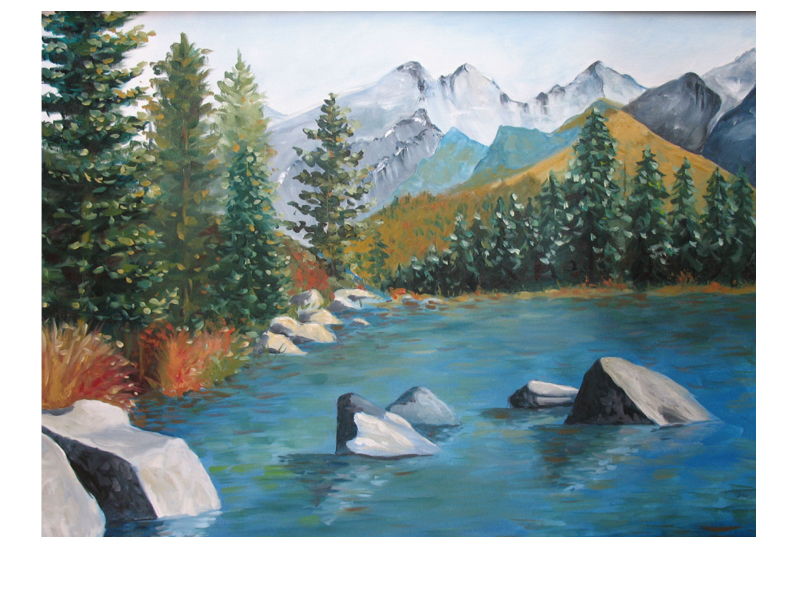 The Essentials
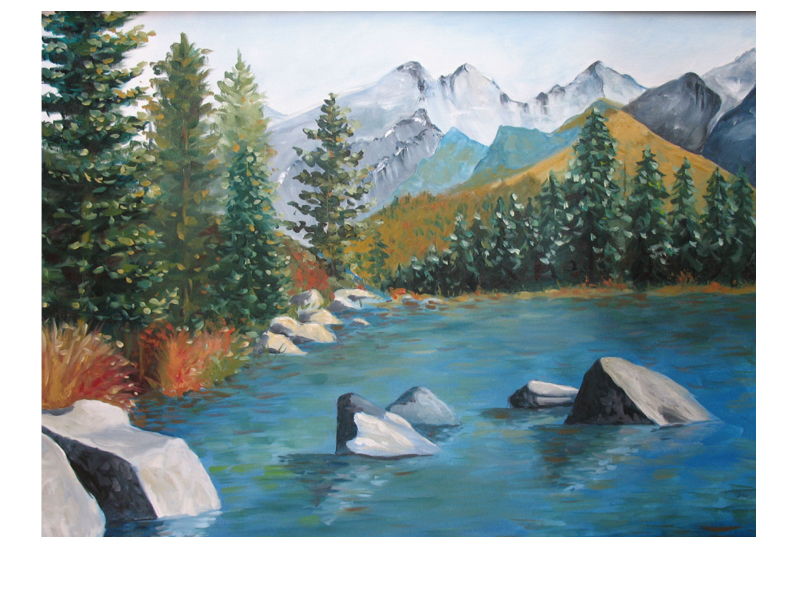 The Team Comes First
Leadership Team Meetings
Two Ways for Meetings
See which way works for you
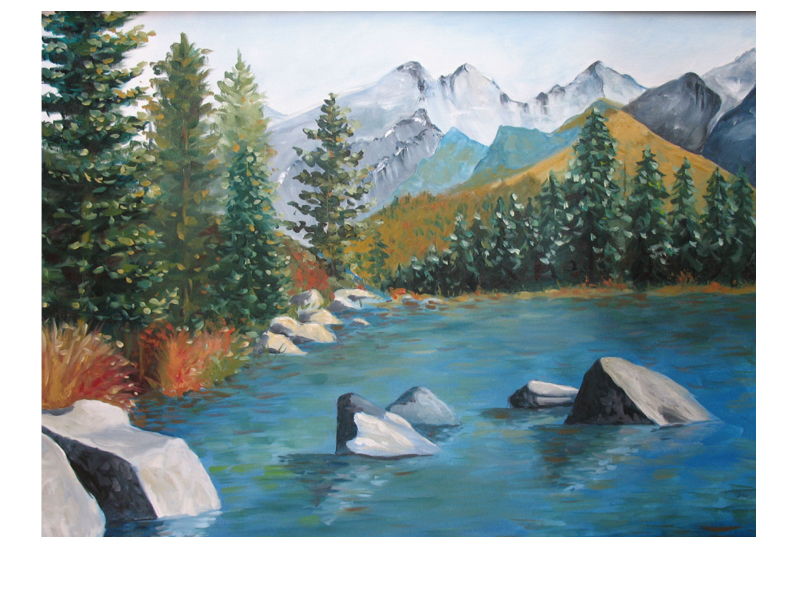 The System
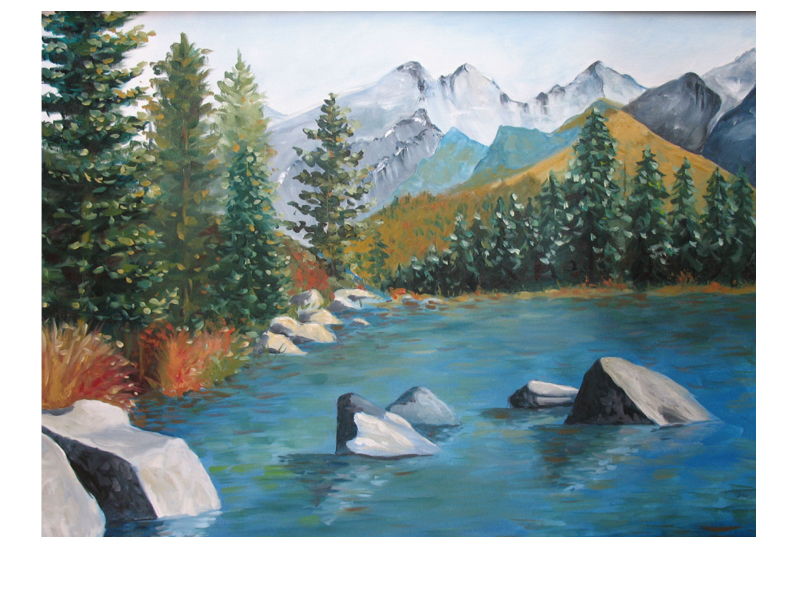 Login to Native Star
Each school has a login for the Principal and Process Manager. 
The Process Manager is someone appointed by the Principal to assist with Native Star.
A Guest Login is displayed on school dashboard. It is for Leadership Team members, teachers, parents, school board, tribal councils.
Where to Login
From BIE website – http://www.bie.edu/
From Indistar website – www.indistar.org
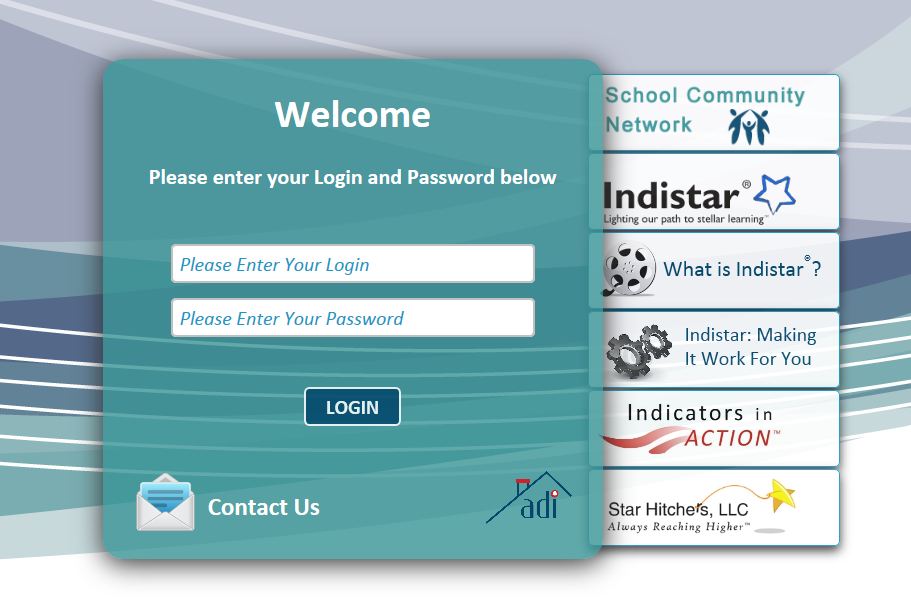 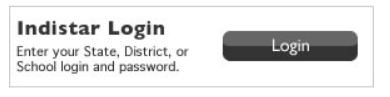 School Dashboard
School Main Menu
Reporting through Native Star
Forms to Complete Tab
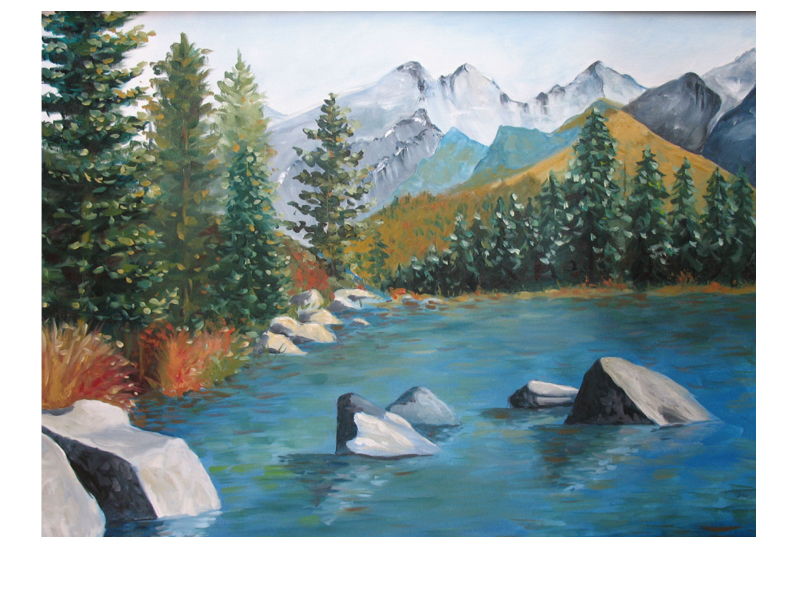 Forms to Complete Tab
Required Reports Tab
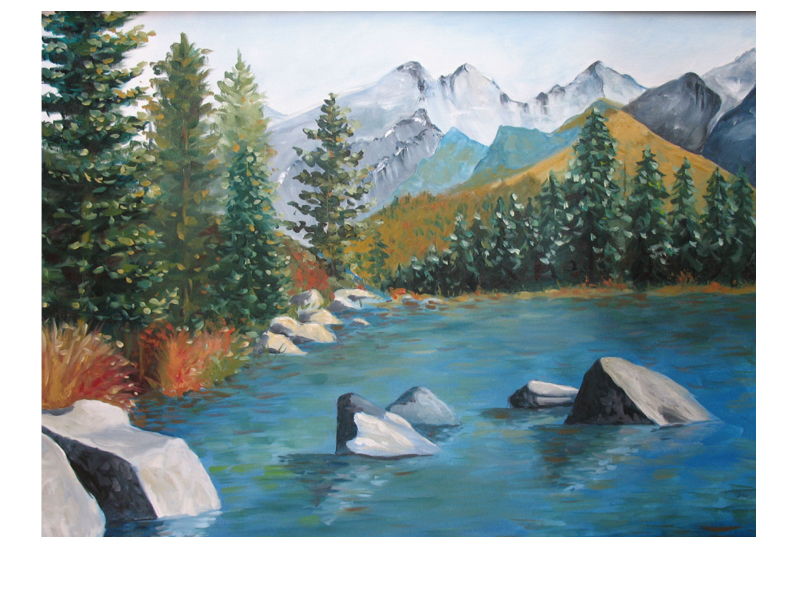 Required Reports Tab
InstructionsSee Docs and Links Tab
Document UploadSee Filing Cabinet
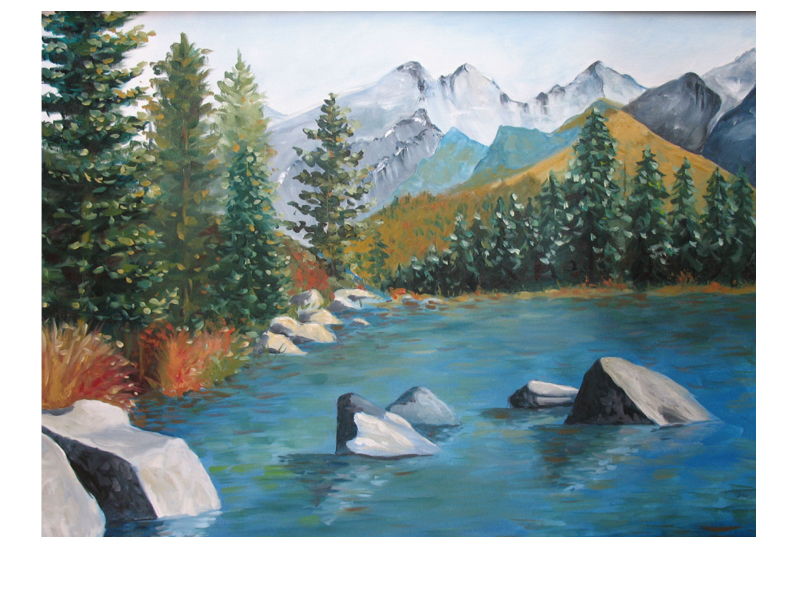 Upload to File Cabinet
Upload other BIE forms and documents here, as per instructions
Some documents will need to be downloaded from Forms to Complete, filled in, saved to your computer, and then uploaded into the File Cabinet
www.indistar.org
Indistar Login
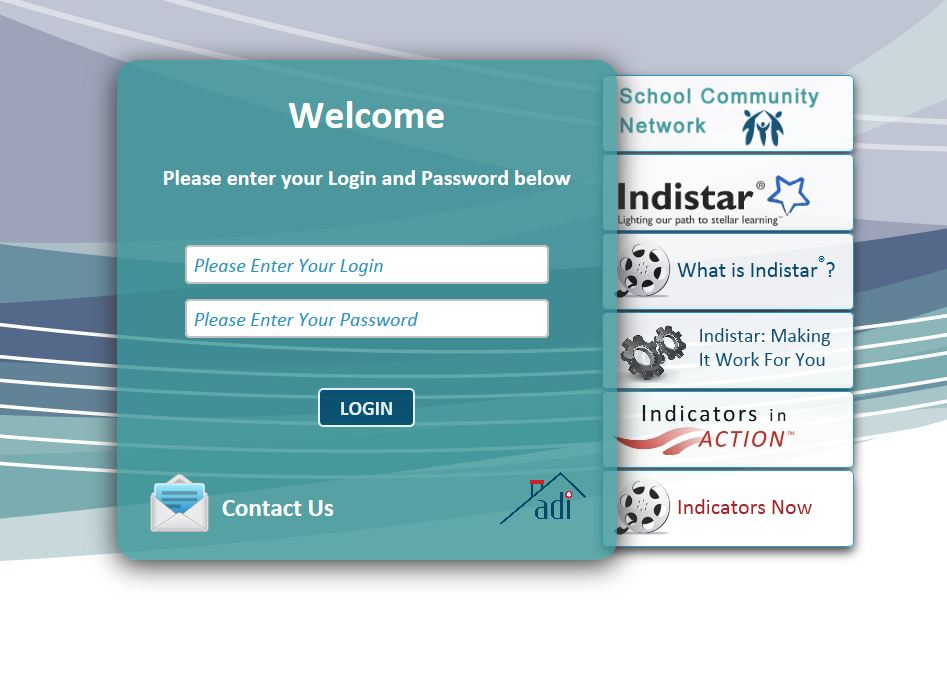 Indicators in Action
Indicators Now
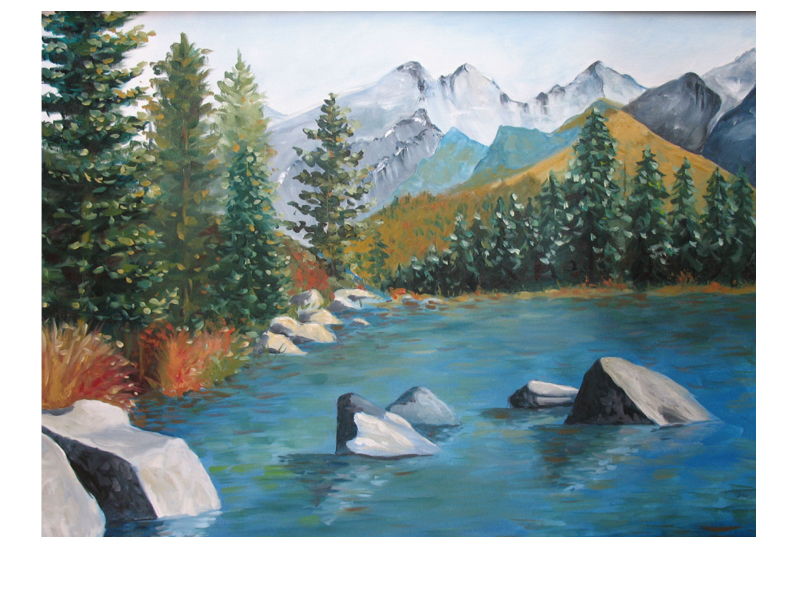 Need Help?
See the link at bottom of each page
Indistar@adi.org
Contact your Native Star Specialist
Or email to this address: psheley@adi.org
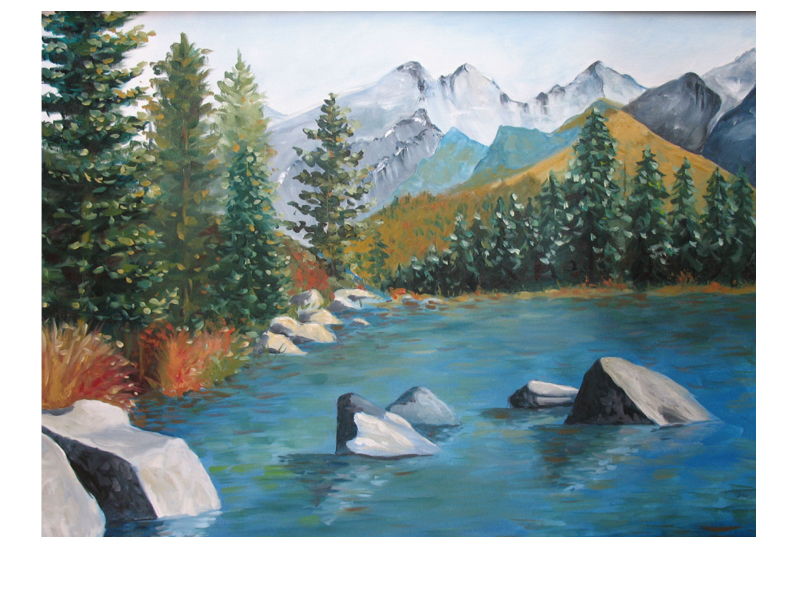 What is Essential
One thing: A Leadership Team that meets regularly, works on the indicators, and keeps improving professional practice for the sake of the students in the school.

Your school’s destiny is in your hands. 
Take charge!